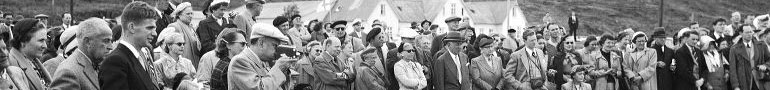 Legal Counselling for Immigrants, Migrants, Refugees and Asylum Seekers: the Importance of Knowing your Rights and Obligations
Steinunn Pieper
Project Manager
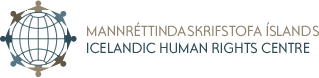 Background
Founded at Thingvellir on 17 June 1994 
9 organizations and institutions working in various fields of human rights in Iceland; now 14
Independent NGO striving to promote human rights by, inter alia; 
Collecting information and raising awareness of human rights issues
Promoting public debate and providing education on human rights
Monitoring role - commenting on bills of law and writing “shadow reports” to international organizations such as the UN
Representing Iceland in various international co-operations with other human rights institutions and organizations
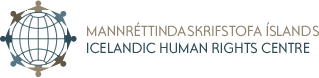 [Speaker Notes: The Center works on making human rights information accessible to the public by organizing conferences and seminars on human rights issues and by providing human rights education. The Center also promotes legal reform and research on human rights issues and has established the only specialized human rights library in Iceland. Furthermore, the Center is a member of the AHRI network and the Nordic School of Human Rights Research. In addition, the Center serves a monitoring role and has, since its inception, commented on dozens of bills of law and provided information to the treaty bodies on the state of human rights in Iceland.]
Main Activities
Extensive information on human rights on webpage (humanrights.is)
Publishing
Research projects
International human rights instruments & national law
Conferences & seminars
Human rights education 
Comments on bills of law & governments’ action plans
Writing shadow reports to IOs
Educational material on human rights, HREP, Against all Odds
Awareness raising
16 Days Against Gender-based Violence: 25 November – 10 December
European Action Week Against Racism: 13 March – 21 March 
Radio / internet banner adverts
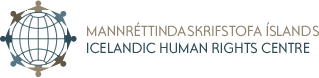 Legal counselling for immigrants
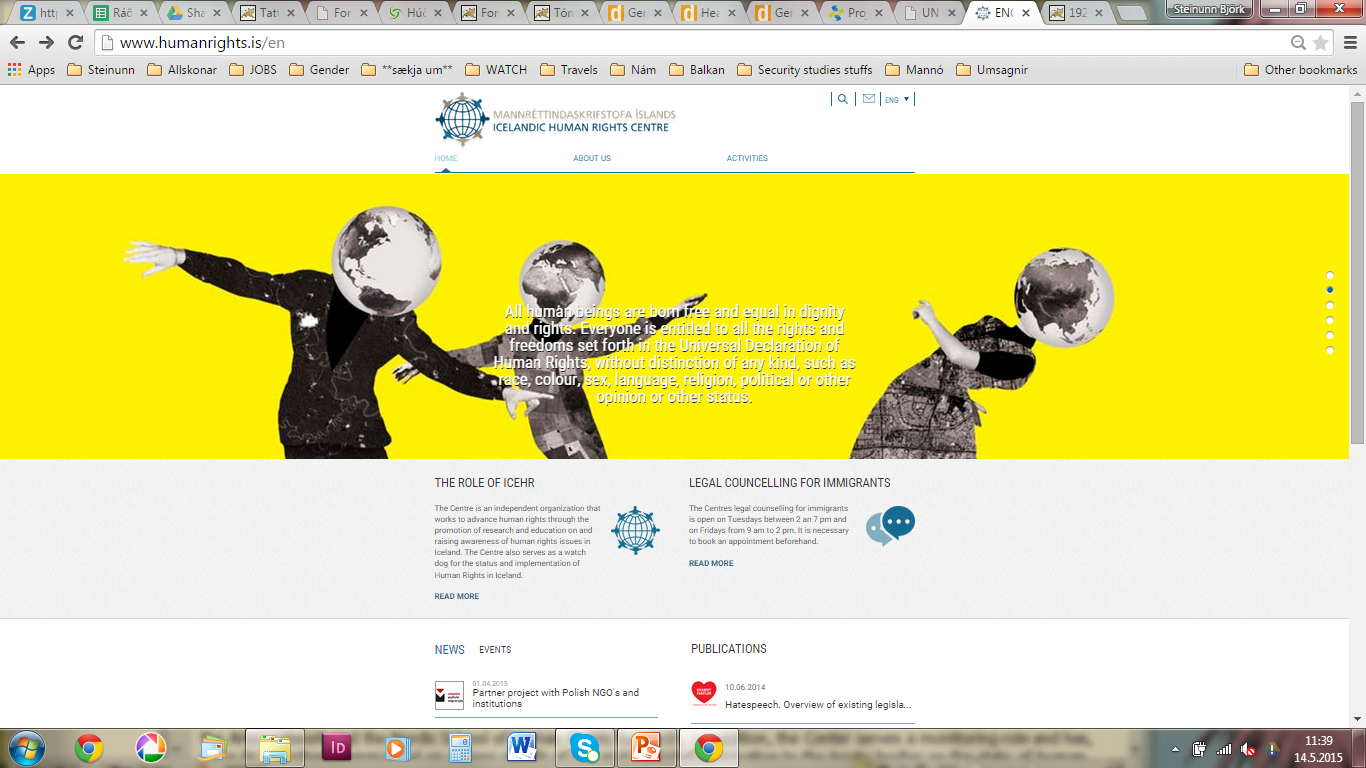 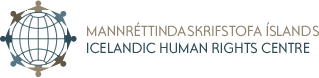 [Speaker Notes: The Center works on making human rights information accessible to the public by organizing conferences and seminars on human rights issues and by providing human rights education. The Center also promotes legal reform and research on human rights issues and has established the only specialized human rights library in Iceland. Furthermore, the Center is a member of the AHRI network and the Nordic School of Human Rights Research. In addition, the Center serves a monitoring role and has, since its inception, commented on dozens of bills of law and provided information to the treaty bodies on the state of human rights in Iceland.]
Legal counselling for immigrants - background
Intercultural Centre
2001-2010

ICEHR
2010 
2012 within ICEHR facility
Contract with the Ministry of Welfare, 1 yr 
Interpreters available
in person
phone
email

2014: 400 (+/-) interviews
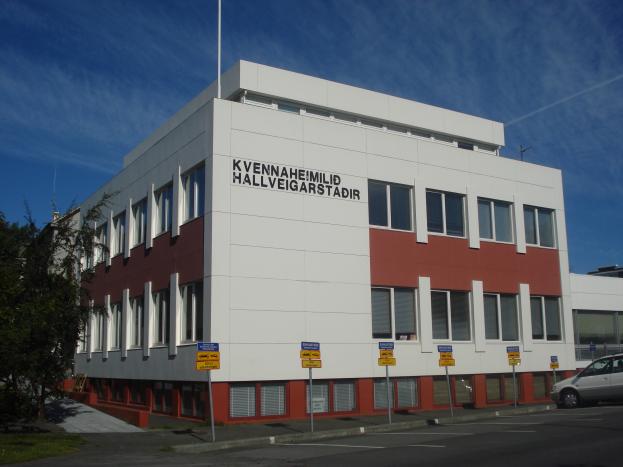 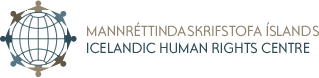 Legal counselling for immigrants - issues
Divorce, custody, right of access (101)
Violence (30)
Residence permits, work permits
Citizenship
 
Financial concerns
Tax matters
Pension, social welfare, disability benefits
Accidents / physical assault claims
Employment related
Human traficking victims (suspected)
Asylum seekers
Criminal cases
Inheritance
Registers Iceland registration
Business advice, legal aspect

House rental concerns, house purchases, health concerns, acknowledgement of certificates (education), racism, etc.
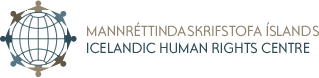 Your rights - booklet
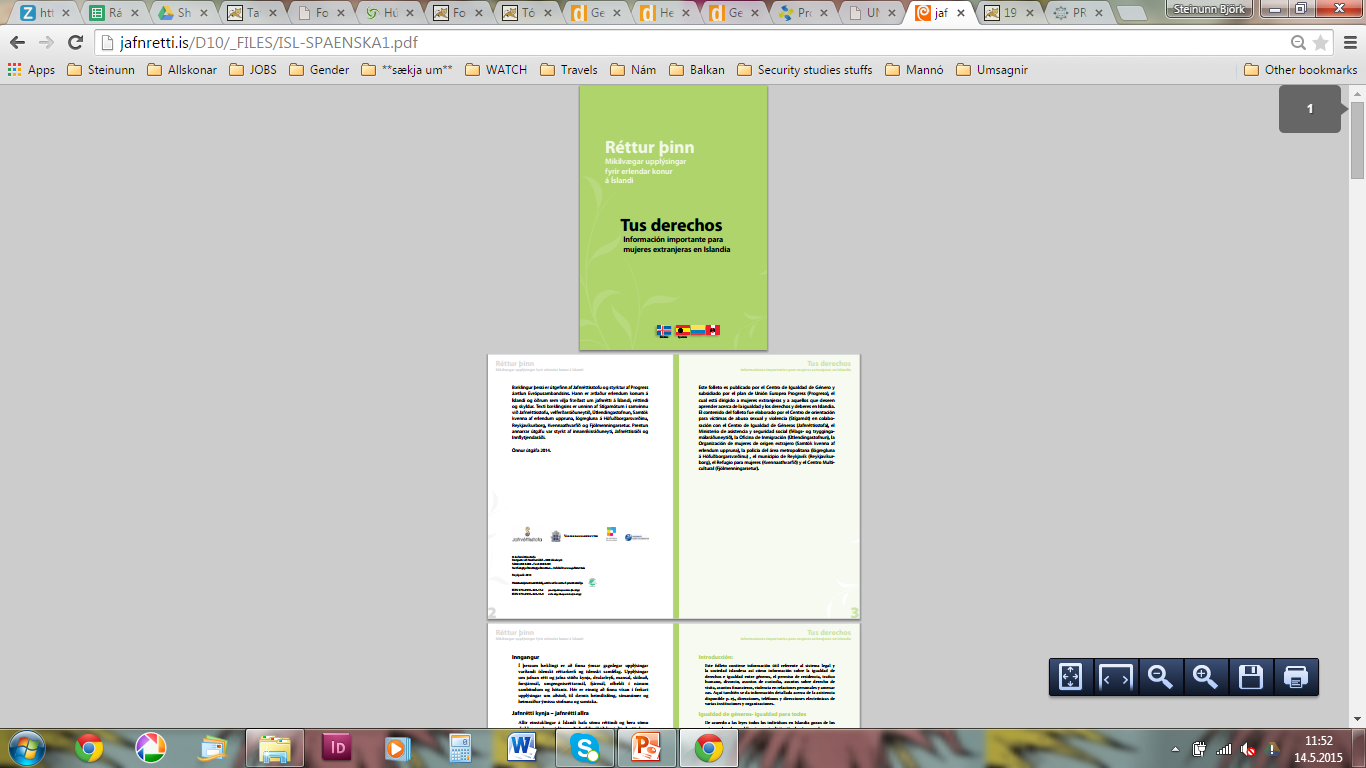 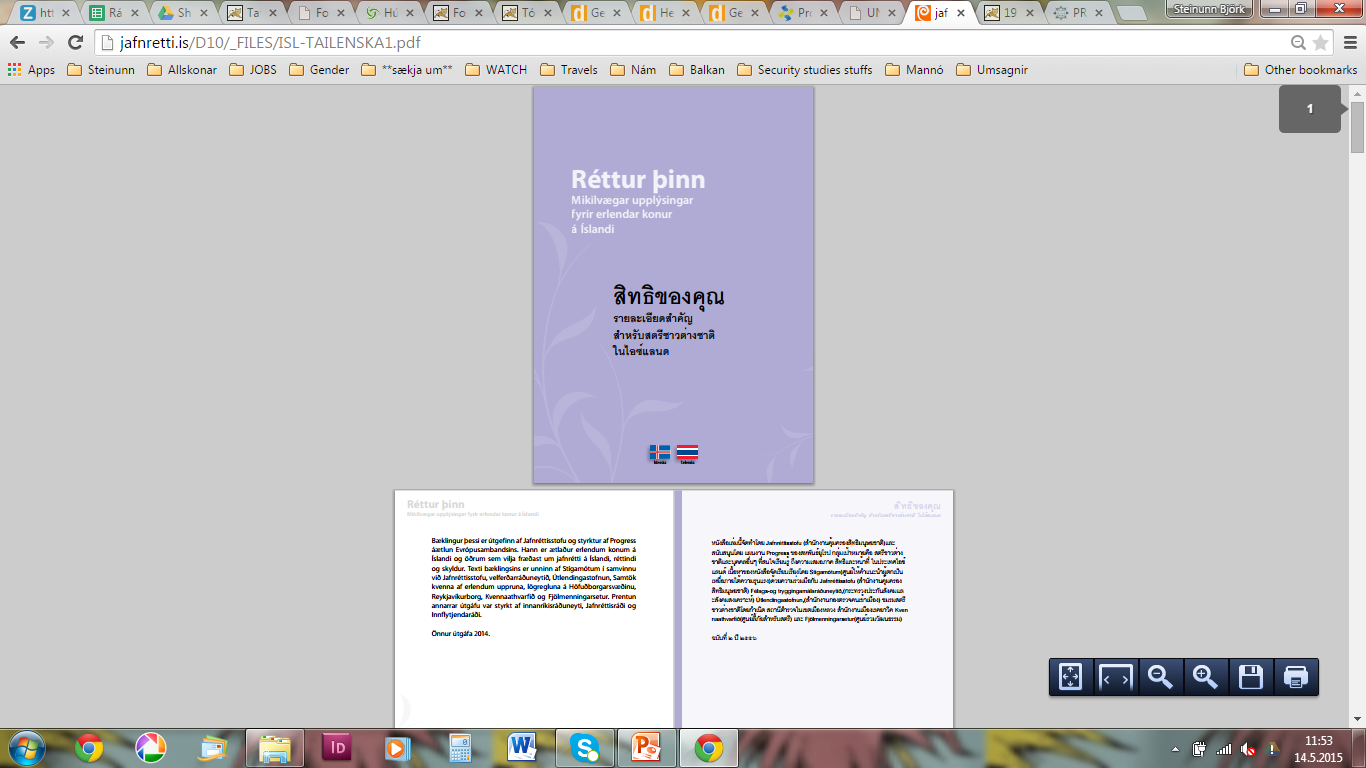 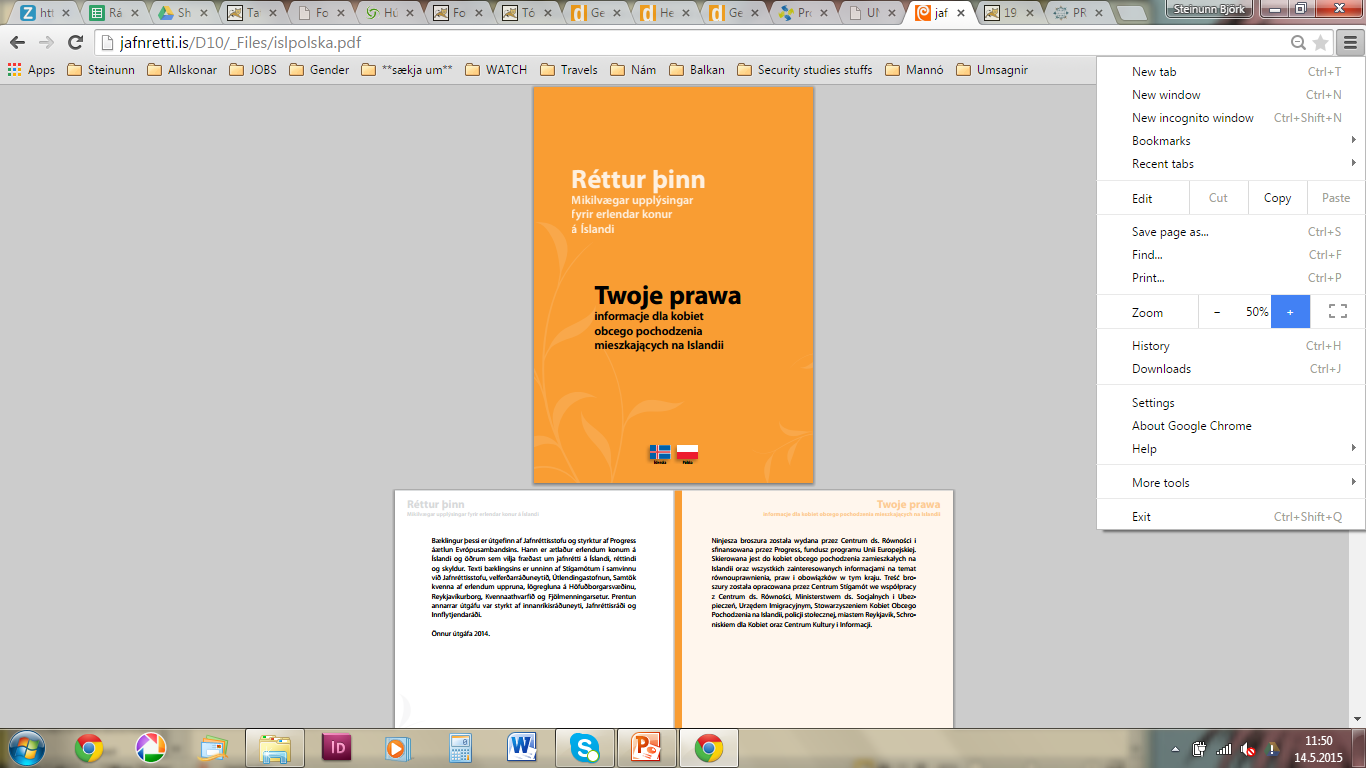 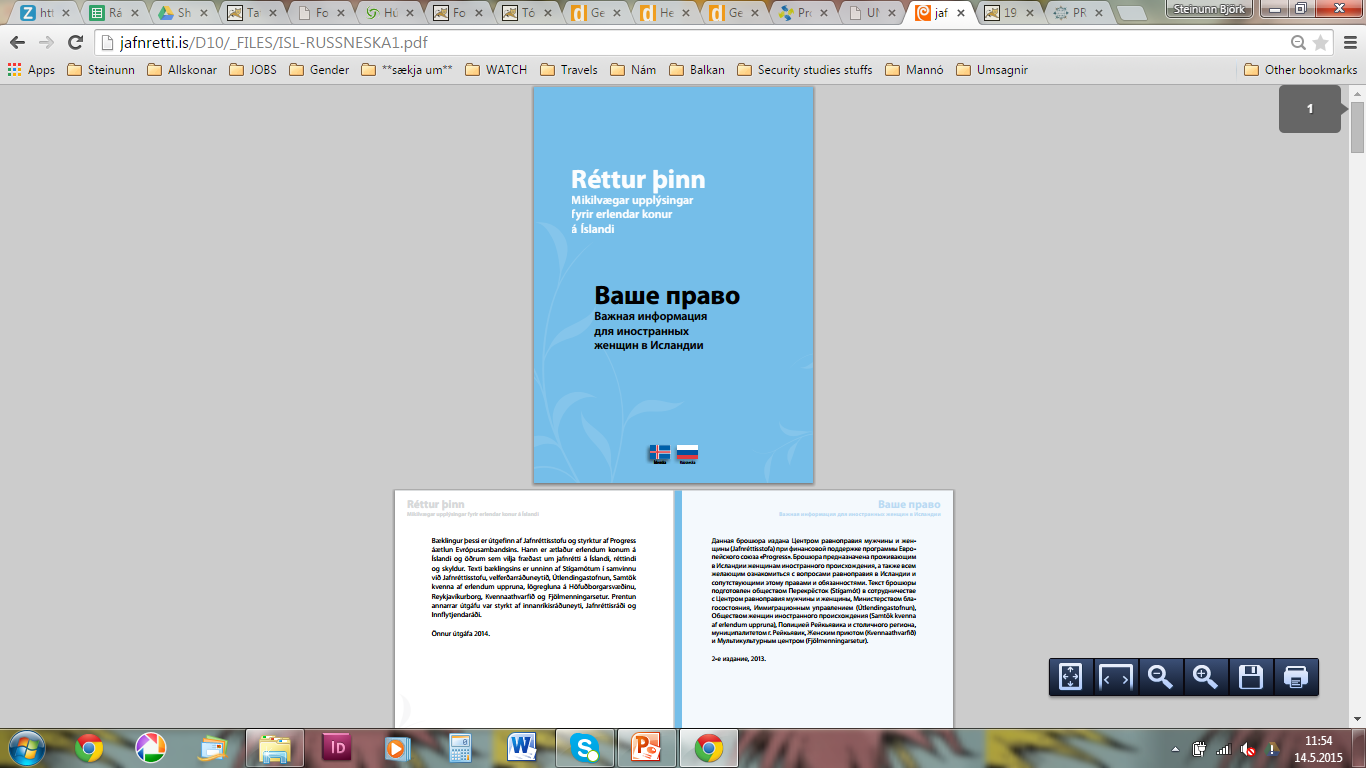 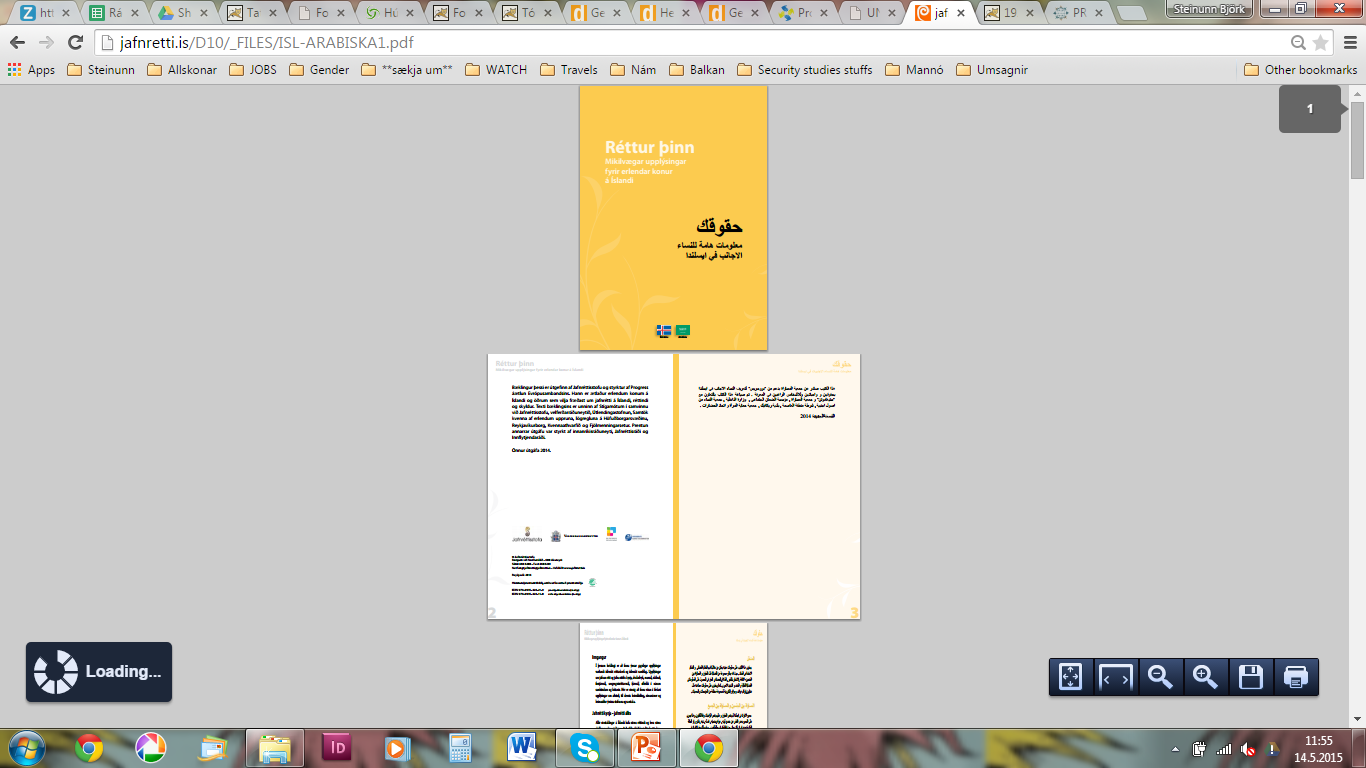 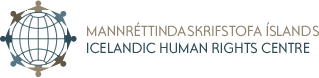 Thank you!
Questions?




Contact:
Steinunn Pieper, Project Manager
steinunn@humanrights.is
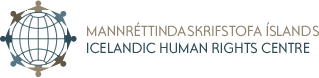 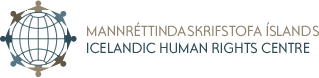 Promote human rights
Collecting information
Raising awareness 
Legal reform
Resarch
Accessible human rights information
Conferences, seminars, education
[Speaker Notes: The Center works on making human rights information accessible to the public by organizing conferences and seminars on human rights issues and by providing human rights education. The Center also promotes legal reform and research on human rights issues and has established the only specialized human rights library in Iceland. Furthermore, the Center is a member of the AHRI network and the Nordic School of Human Rights Research. In addition, the Center serves a monitoring role and has, since its inception, commented on dozens of bills of law and provided information to the treaty bodies on the state of human rights in Iceland.]
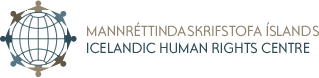 Main activities
International co-operation, writing reports, etc.

Nordic collaboration 
Conferences
Nordic School of Human Rights Research
Council of Europe (CoE)
UN & CoE Human rights Commissioners, ECRI committee - reports
International co-operation with other human rights institutions
Supplementary reports – “shadow reports” to the UN, CRC, CCPR, CESCR-UPR
[Speaker Notes: he purpose and aim of the Center is to promote human rights by collecting information on and raising awareness of human rights issues in Iceland and abroad. The Center works to make human rights information accessible to the public by organising conferences and seminars on human rights issues and by providing human rights education.
The Center also promotes legal reform and research on human rights and has established the only specialised human rights library in Iceland.
Furthermore, the Centre manages EU Progress Programmes for Iceland for 2009-11, it coordinates and hosts the Human Rights Education Project, it works closely with the other Nordic Institutes, it is a member of the Nordic School of Human Rights Research, the AHRI network, UNITED and the Coalition for the OP-ICESCR.
The Centre serves a monitoring role and has, since its incepetion, commented on dozens of bills of law and public policy and provided information to international monitoring bodies on the state of human rights in Iceland.]
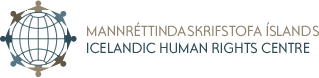 Main activities 2011-2012
EU project PROGRESS
Individiuals’ and others’ inquiries and issues
Comments on bills of law and parliamentary proposals
Reports to international monitoring organizations (ICCPR, CRC, UPR) latest the ICESCR
International co-operation, nordic collaboration, UN, CoE, AHRI, Nordic Council
Committee on the rights of transsexuals, working group for revisiting the guardianship of disabled peoples’ rights, Welfare-watch – monitoring the rights of marginalized groups after the economic collapse in 2008, working group on national human rights plans, contractual collaboration on internal matters and justice
European project – two courses on discrimination for NGO’s and other interested participants. Held in Reykjavik last fall and in Akureyri 14 March
Research – parental custody 
Human rights in crisis – Prohibition of discrimination
[Speaker Notes: Just to give you an idea of the ICEHR’s activities in Iceland, here’s an overview of the Centre’s main activities in 2011-12.

HEIMASÍÐA OG VEFSETUR UM MANNRÉTTINDI
Til að auðvelda aðgengi að upplýsingum um mannréttindamál hefur um nokkurt skeið verið unnið að endurbótum á heimasíðu skrifstofunnar og söfnun gagna í umfangsmikinn gagnvirkan gagnagrunn um mannréttindamál á Íslandi, og erlendis. Ný og glæsileg heimasíða skrifstofunnar var tekin í gagnið á sumarmánuðum en enn í þróun en þar er að finna vefsetur um mannréttindi sem inniheldur m.a.: a) greinar um ýmsa þætti mannréttinda, b) greinar um ákveðna hópa og réttindi þeirra s.s. konur og börn c) skýrslur nefnda ráðuneyta d) innlend lög og helstu alþjóðasamninga, e) efni frá Sameinuðu þjóðunum, f) dóma alþjóðlegra mannréttindadómstóla o.fl. Þá er að finna á síðunni efni úr alþjóðlega rannsóknarverkefninu Human Rights Education Project sem unnið var í samvinnu við hollensku ríkisstjórnina og FRiðalrháskóla SAmeinuðu þjóðanna auk almennra upplýsinga um mannréttindi á Íslandi.

BÓKASAFNIÐ
Frá stofnun MRSÍ hefur verið unnið að uppbyggingu sérhæfðs bókasafns með fræðibókum, kennsluefni og tímaritum um mannréttindamál. Ekkert annað slíkt bókasafn er til á Íslandi en mikið er leitað til skrifstofunnar af sérfræðingum, nemendum og kennurum sem og almenningi eftir efni um mannréttindamál. 

Útgáfa ,, Réttarstaða fatlaðra”

Rannsóknarverkefni á íslenskum rétti og alþjóðlegum mannréttindasáttmálum. Miðað er við að skrifstofan vinni eitt slíkt verkefni á ári, í samstarfi við sérfræðing sem ráðinn er til starfsins.  Hvert verkefni tekur 6-8 mánuði í vinnslu og niðurstöður eru gefnar út í skýrslu. Í þessum verkefnum eru borin saman landslög og framkvæmd þeirra og alþjóðlegar skuldbindingar sem Ísland hefur undirgengist. Með það að markmiði að stuðla að bættri vernd mannréttinda hér á landi. Við stefnum að því í ár að skoða stöðu Alþjóðsamnings um efnahagsleg, félagsleg og menningarleg réttinda og þá sérstaklega réttindi tengd  atvinnulífinu. Einnig höfum við hug á að skoða málefni barna, aldraðra, hælisleitenda og fanga.	

Ritröð Mannréttindaskrifstofunnar. Mannréttindaskrifstofan hefur frá stofnun gefið út ritröð um mannréttindamál. Nú þegar hafa verið gefin út sjö rit og fjögur eru í vinnslu. Efni ritraðarinnar eru marvísleg svo sem um mannréttindakafla íslensku stjórnarskrárinnar og mannréttindastarf Sameinuðu þjóðanna. Af ritum í vinnslu má nefna Mannréttindi í alþjóðastarfi Íslands eftir Lilju Hjartardóttur, Mannréttindi í þróunarsamvinnu eftir Maríu Rún Bjarnadóttur og Svanfríði Karlsdóttur, Samantekt dóma og ályktana alþjóðlegra mannréttindaeftirlitsstofnana, Mannréttindakafli stjórnarskrár 10 ára, Meðferð hælisumsókna á Íslandi og Mannréttindi og félagsleg ábyrgð fyrirtækja. Markmiðið með ritröðinni er að skapa vettvang til útgáfu skrifa íslenskra sérfræðinga um mannréttindi til þess að viðhalda og efla umræðu um mannréttindamál á Íslandi. Ritin eru hugsuð jafnt fyrir sérfræðinga og almenning.  Einnig erum við mjög stolt af nýútkominni bók er skrifstofan stóð að er nefnist Réttarstaða fatlaðra sem er yfirlitsverk sem ætlað er að vera fagaðilum fötluðum og aðstandendum þeirra til upplýsingar og aðstoðar við að ná fram réttindum sínum.
Málþing og málstofur. Frá stofnun skrifstofunnar hefur hún staðið reglulega fyrir málstofum og málþingum um hin ýmsu svið mannréttinda. Þar hefur bæði íslenskum og erlendum sérfræðingum verið boðið að flytja erindi um mannréttindamál sem þeir hafa sérþekkingu á vegna rannsókna eða annarra starfa á því sviði.Við héldum afar velheppnaða ráðstefnu um mannréttindaákvæði stjórnarskrárinnar, í samstarfi við Mannréttindastofnun Háskóla Íslands, þar sem helstu sérfræðingar Íslands á sviði mannréttinda stigu á stokk. Af nýlegum málstofum má nefna kynþáttafordóma á Íslandi, málefni flóttamanna og hælisleitenda, ofbeldi gegn konum og friðarhreyfingar í PAlestínu.
Útgáfa kennsluefnis um mannréttindi. Eitt markmiða Mannréttindaskrifstofunnar er að stuðla að útgáfu og dreifingu kennsluefnis um mannréttindi. Verið er að þýða og staðfæra hluta bókarinnar Human Rights Reference Handbook sem gefin var út af ríkisstjórn Hollands og Friðarháskóla Sameinuðu þjóðanna. Bókin hefur verið notuð til kennslu í háskólanum og er hentug fyrir fagaðila, framhaldsskóla, félagasamtök og háskólastofnanir. 

Fræðslupakki um Mannréttindi og viðskipti
Á undanförnum árum hafa íslensk fyrirtæki vaxið stórum og mörg hver hafið útrás á erlenda markaði. Með alþjóðavæðingunni beinast sjónir manna í auknum mæli að því hvernig félagslegri ábyrgð fyrirtækja er háttað, mannréttindum á vinnustað og þeim mannréttindareglum sem æskilegt er að fyrirtæki hafi til hliðsjónar í starfsemi sinni.  Mannréttindaskrifstofan vinnur nú að nokkurs konar “fræðslupakka” sem ætlaður er íslenskum fyrirtækjum. Pakkinn mun samanstanda af handbók þar sem kynntar verða hugmyndir um félagslega ábyrgð fyrirtækja og alþjóðlegar mannréttindareglur. Kynntar verða dæmisögur um starfsemi fyrirtækja sem hafa mannréttindi í fyrirrúmi og hvernig virðing fyrir mannréttindum getur styrkt ímynd fyrirtækja (branding) og markaðssetningu. Þá verða hugmyndir um s.k. “mannréttindabókhald” kynntar sem og hvernig tryggja má að mannréttindi séu virt á vinnustað.  Með handbókinni fylgir margmiðlunardiskur með ítarefni og tenglum ásamt powerpoint fyrirlestraefni á íslensku og ensku sem ætlað eru til fræðslu innan fyrirtækja. Efnið verður annars vegar þróað með stjórnendur í huga og hins vegar fyrir almenna starfsmenn.

Aðgerðaáætlun gegn kynbundu ofbeldi á íslandi
MRSÍ vinnur náið með stofnunum og samtökum hér innanlands.

MRRí átti frumkvæðið að því að settur á fót aðgerðahópur gegn kynbundnu ofbeldi á Íslandi en að honum standa Mannréttindaskrifstofa Íslands, Kvennaathvarfið, Íslandsdeild Amnesty International, Stígamót og Unifem á Íslandi. Aðgerðahópurinn hefur það að markmiði að  stuðla að upplýstri umræðu um málefnið og vera stjórnvöldum til stuðnings og leiðbeiningar við gerð aðgerðaáætlunar gegn kynbundu ofbeldi er tæki til löggjafar, dómstóla, saksóknara og löggæslu, félagslegra úrræða, fræðslu til almennings og fagaðila; ásamt sértækum aðgerðum innan mennta-, heilbrigðis- og félagslega kerfisins. 
MRSÍ lagði síðan töluverða vinnu í plagg sem lagði grunninn að drögum að aðgerðaáætlun sem komið var á framfæri við dómsmálaráðuneytið, félagsmálaráðuneytið, menntamálaráðuneytið og heilbrigðisráðuneytið.
Aðgerðarhópurinn fundaði með fulltrúum ráðuneytanna og boðaði síðan til morgunverðarfundar þar sem aðgerðahópurinn kynnti tillögur um aðgerðaáætlun gegn kynbundnu ofbeldi en síðan gafst fulltrúum ráðuneytanna og sveitarfélaga tækifæri til að fjalla um það starf sem fram fer hjá hinu opinbera til að vinna gegn kynbundnu ofbeldi. Framsögum var fylgt eftir með fyrirspurnum úr sal og umræðum. 
Dómsmálaráðuneytið hefur brugðist hvað best við tillögum hópsins en ráðuneytið hefur falið embætti ríkislögreglustjóra að semja drög að verklagsreglum um meðferð mála er varða heimilisofbeldi, með það að markmiði að rannsókn verði skýr og markviss. Ráðuneytið hefur einnig falið refsiréttarnefnd að fjalla um endurskoðun á kynferðisbrotakafla hegningarlaganna og bindur aðgerðahópurinn miklar vonir við það starf. Næstu skref verða að ýta frekar við ráðuneyti heilbrigðis-, félags -og menntamála. 

Að lokum má ekki gleyma eftirlitshlutverki skrifstofunnar en umsagnir um lagafrumvörp er varða mannréttindi eru meðal reglulegra verkefna og eru þær ætíð unnar með tilliti til alþjóðlegra skuldbindinga Íslands á sviði mannréttinda. Viðamestar þeirra umsagna sem gerðar hafa verið voru um breytingar á stjórnarskránni 1994/5, gagnagrunnsfrumvarpið,  frumvarpi um réttindi útlendinga, fullnustufrumvarpið (um fangelsismál) og fjölmiðlafrumvarpið.  Létum gera Skyrsla um réttarstöðu aldraðra og komum að ELSA vekefni um skipundómara.

Auk þess svörum við fyrirspurnum og formlegum erindum sem berast frá einstaklingum og stofnunum bæði innlendum og erlendum. Eigum fundi með sendiráðum sem gera mannréttindaskýrlsur á hverju ári.]
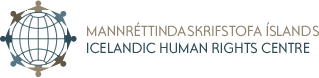 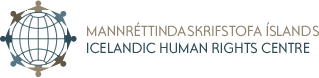 Legal councel for immigrants in Reykjavik - based on contract with the Ministry for Welfare
Grundtvig project - Demanding Fundamental Rights: Legal Literacy in Adult Education
Legal position of the elderly, rights of transsexuals; booklets published this year, the latter by the ICEHR – in addition the publishing of booklet “Human Rights & Business” is underway
[Speaker Notes: Ég er búin að segja ykkur frá skuggaskýrlsunum en ég ætla að segja ykkur frá helstu verkefnum skrifstofunnar á árinu en þannig fáið þið vonandi nokkra hugmynd um starfsemi mannréttindasamtaka innan lands

HEIMASÍÐA OG VEFSETUR UM MANNRÉTTINDI
Til að auðvelda aðgengi að upplýsingum um mannréttindamál hefur um nokkurt skeið verið unnið að endurbótum á heimasíðu skrifstofunnar og söfnun gagna í umfangsmikinn gagnvirkan gagnagrunn um mannréttindamál á Íslandi, og erlendis. Ný og glæsileg heimasíða skrifstofunnar var tekin í gagnið á sumarmánuðum en enn í þróun en þar er að finna vefsetur um mannréttindi sem inniheldur m.a.: a) greinar um ýmsa þætti mannréttinda, b) greinar um ákveðna hópa og réttindi þeirra s.s. konur og börn c) skýrslur nefnda ráðuneyta d) innlend lög og helstu alþjóðasamninga, e) efni frá Sameinuðu þjóðunum, f) dóma alþjóðlegra mannréttindadómstóla o.fl. Þá er að finna á síðunni efni úr alþjóðlega rannsóknarverkefninu Human Rights Education Project sem unnið var í samvinnu við hollensku ríkisstjórnina og FRiðalrháskóla SAmeinuðu þjóðanna auk almennra upplýsinga um mannréttindi á Íslandi.

BÓKASAFNIÐ
Frá stofnun MRSÍ hefur verið unnið að uppbyggingu sérhæfðs bókasafns með fræðibókum, kennsluefni og tímaritum um mannréttindamál. Ekkert annað slíkt bókasafn er til á Íslandi en mikið er leitað til skrifstofunnar af sérfræðingum, nemendum og kennurum sem og almenningi eftir efni um mannréttindamál. 

Útgáfa ,, Réttarstaða fatlaðra”

Rannsóknarverkefni á íslenskum rétti og alþjóðlegum mannréttindasáttmálum. Miðað er við að skrifstofan vinni eitt slíkt verkefni á ári, í samstarfi við sérfræðing sem ráðinn er til starfsins.  Hvert verkefni tekur 6-8 mánuði í vinnslu og niðurstöður eru gefnar út í skýrslu. Í þessum verkefnum eru borin saman landslög og framkvæmd þeirra og alþjóðlegar skuldbindingar sem Ísland hefur undirgengist. Með það að markmiði að stuðla að bættri vernd mannréttinda hér á landi. Við stefnum að því í ár að skoða stöðu Alþjóðsamnings um efnahagsleg, félagsleg og menningarleg réttinda og þá sérstaklega réttindi tengd  atvinnulífinu. Einnig höfum við hug á að skoða málefni barna, aldraðra, hælisleitenda og fanga.	

Ritröð Mannréttindaskrifstofunnar. Mannréttindaskrifstofan hefur frá stofnun gefið út ritröð um mannréttindamál. Nú þegar hafa verið gefin út sjö rit og fjögur eru í vinnslu. Efni ritraðarinnar eru marvísleg svo sem um mannréttindakafla íslensku stjórnarskrárinnar og mannréttindastarf Sameinuðu þjóðanna. Af ritum í vinnslu má nefna Mannréttindi í alþjóðastarfi Íslands eftir Lilju Hjartardóttur, Mannréttindi í þróunarsamvinnu eftir Maríu Rún Bjarnadóttur og Svanfríði Karlsdóttur, Samantekt dóma og ályktana alþjóðlegra mannréttindaeftirlitsstofnana, Mannréttindakafli stjórnarskrár 10 ára, Meðferð hælisumsókna á Íslandi og Mannréttindi og félagsleg ábyrgð fyrirtækja. Markmiðið með ritröðinni er að skapa vettvang til útgáfu skrifa íslenskra sérfræðinga um mannréttindi til þess að viðhalda og efla umræðu um mannréttindamál á Íslandi. Ritin eru hugsuð jafnt fyrir sérfræðinga og almenning.  Einnig erum við mjög stolt af nýútkominni bók er skrifstofan stóð að er nefnist Réttarstaða fatlaðra sem er yfirlitsverk sem ætlað er að vera fagaðilum fötluðum og aðstandendum þeirra til upplýsingar og aðstoðar við að ná fram réttindum sínum.
Málþing og málstofur. Frá stofnun skrifstofunnar hefur hún staðið reglulega fyrir málstofum og málþingum um hin ýmsu svið mannréttinda. Þar hefur bæði íslenskum og erlendum sérfræðingum verið boðið að flytja erindi um mannréttindamál sem þeir hafa sérþekkingu á vegna rannsókna eða annarra starfa á því sviði.Við héldum afar velheppnaða ráðstefnu um mannréttindaákvæði stjórnarskrárinnar, í samstarfi við Mannréttindastofnun Háskóla Íslands, þar sem helstu sérfræðingar Íslands á sviði mannréttinda stigu á stokk. Af nýlegum málstofum má nefna kynþáttafordóma á Íslandi, málefni flóttamanna og hælisleitenda, ofbeldi gegn konum og friðarhreyfingar í PAlestínu.
Útgáfa kennsluefnis um mannréttindi. Eitt markmiða Mannréttindaskrifstofunnar er að stuðla að útgáfu og dreifingu kennsluefnis um mannréttindi. Verið er að þýða og staðfæra hluta bókarinnar Human Rights Reference Handbook sem gefin var út af ríkisstjórn Hollands og Friðarháskóla Sameinuðu þjóðanna. Bókin hefur verið notuð til kennslu í háskólanum og er hentug fyrir fagaðila, framhaldsskóla, félagasamtök og háskólastofnanir. 

Fræðslupakki um Mannréttindi og viðskipti
Á undanförnum árum hafa íslensk fyrirtæki vaxið stórum og mörg hver hafið útrás á erlenda markaði. Með alþjóðavæðingunni beinast sjónir manna í auknum mæli að því hvernig félagslegri ábyrgð fyrirtækja er háttað, mannréttindum á vinnustað og þeim mannréttindareglum sem æskilegt er að fyrirtæki hafi til hliðsjónar í starfsemi sinni.  Mannréttindaskrifstofan vinnur nú að nokkurs konar “fræðslupakka” sem ætlaður er íslenskum fyrirtækjum. Pakkinn mun samanstanda af handbók þar sem kynntar verða hugmyndir um félagslega ábyrgð fyrirtækja og alþjóðlegar mannréttindareglur. Kynntar verða dæmisögur um starfsemi fyrirtækja sem hafa mannréttindi í fyrirrúmi og hvernig virðing fyrir mannréttindum getur styrkt ímynd fyrirtækja (branding) og markaðssetningu. Þá verða hugmyndir um s.k. “mannréttindabókhald” kynntar sem og hvernig tryggja má að mannréttindi séu virt á vinnustað.  Með handbókinni fylgir margmiðlunardiskur með ítarefni og tenglum ásamt powerpoint fyrirlestraefni á íslensku og ensku sem ætlað eru til fræðslu innan fyrirtækja. Efnið verður annars vegar þróað með stjórnendur í huga og hins vegar fyrir almenna starfsmenn.

Aðgerðaáætlun gegn kynbundu ofbeldi á íslandi
MRSÍ vinnur náið með stofnunum og samtökum hér innanlands.

MRRí átti frumkvæðið að því að settur á fót aðgerðahópur gegn kynbundnu ofbeldi á Íslandi en að honum standa Mannréttindaskrifstofa Íslands, Kvennaathvarfið, Íslandsdeild Amnesty International, Stígamót og Unifem á Íslandi. Aðgerðahópurinn hefur það að markmiði að  stuðla að upplýstri umræðu um málefnið og vera stjórnvöldum til stuðnings og leiðbeiningar við gerð aðgerðaáætlunar gegn kynbundu ofbeldi er tæki til löggjafar, dómstóla, saksóknara og löggæslu, félagslegra úrræða, fræðslu til almennings og fagaðila; ásamt sértækum aðgerðum innan mennta-, heilbrigðis- og félagslega kerfisins. 
MRSÍ lagði síðan töluverða vinnu í plagg sem lagði grunninn að drögum að aðgerðaáætlun sem komið var á framfæri við dómsmálaráðuneytið, félagsmálaráðuneytið, menntamálaráðuneytið og heilbrigðisráðuneytið.
Aðgerðarhópurinn fundaði með fulltrúum ráðuneytanna og boðaði síðan til morgunverðarfundar þar sem aðgerðahópurinn kynnti tillögur um aðgerðaáætlun gegn kynbundnu ofbeldi en síðan gafst fulltrúum ráðuneytanna og sveitarfélaga tækifæri til að fjalla um það starf sem fram fer hjá hinu opinbera til að vinna gegn kynbundnu ofbeldi. Framsögum var fylgt eftir með fyrirspurnum úr sal og umræðum. 
Dómsmálaráðuneytið hefur brugðist hvað best við tillögum hópsins en ráðuneytið hefur falið embætti ríkislögreglustjóra að semja drög að verklagsreglum um meðferð mála er varða heimilisofbeldi, með það að markmiði að rannsókn verði skýr og markviss. Ráðuneytið hefur einnig falið refsiréttarnefnd að fjalla um endurskoðun á kynferðisbrotakafla hegningarlaganna og bindur aðgerðahópurinn miklar vonir við það starf. Næstu skref verða að ýta frekar við ráðuneyti heilbrigðis-, félags -og menntamála. 

Að lokum má ekki gleyma eftirlitshlutverki skrifstofunnar en umsagnir um lagafrumvörp er varða mannréttindi eru meðal reglulegra verkefna og eru þær ætíð unnar með tilliti til alþjóðlegra skuldbindinga Íslands á sviði mannréttinda. Viðamestar þeirra umsagna sem gerðar hafa verið voru um breytingar á stjórnarskránni 1994/5, gagnagrunnsfrumvarpið,  frumvarpi um réttindi útlendinga, fullnustufrumvarpið (um fangelsismál) og fjölmiðlafrumvarpið.  Létum gera Skyrsla um réttarstöðu aldraðra og komum að ELSA vekefni um skipundómara.

Auk þess svörum við fyrirspurnum og formlegum erindum sem berast frá einstaklingum og stofnunum bæði innlendum og erlendum. Eigum fundi með sendiráðum sem gera mannréttindaskýrlsur á hverju ári.]